How we deal with racism and xenophobia
R A C I S M
Racism is the belief that people are not all equal, but they are divided into upper and lower, distinguished by either skin color, ethnicity, religion, gender, or sexual orientation, etc.
xenophobia
The fear of strangers is a negative deal for any foreigner. The tendency to avoid a foreign lifestyle, the foreign costumes and traditions.
Examples of racism in global history
slaves


In ancient Greece




In Rome
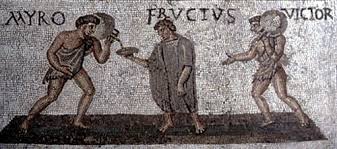 ON Slaves from Africa WORKING On COTTON fields in south america.
Ku Klux Klan
Terroristic organizations which exist in U.S.A and support the superiority of white opposed to the black race by the use of violence.
NAZISM
The holocaust of Hebrew, 
the roma, 
the homosexual and communism.
Apartheid
South Africa Authorities have been adopting for years a kind of politics that enforces racial distinction its black residents.
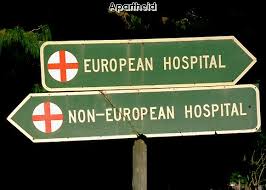 Millions of immigrants or refugees live in Europe.
Countries as Italy, Spain, Greece ,and Portugal , which in the past were sender of refugees were converted to countries – receptions of immigrants.
Immigrants and refugees accept serious discrimination resulting in lots of reactions and incidents of violence .
THE RACISM IN EUROPE NOWDAYS
Is there racism in Greece?
Until the end of 80s the fear of strangers and the racism were meanings almost unknown in Greece as there was such a little unemployment and the number of immigrants was limited. The relationships among the foreigners have changed by the arrival of immigrants from the ex socialized  countries and mainly from the neighborhood Albania but also the much refuges’ transformation who came from Asia.  
 Until this time racism and the fear of strangers doesn't seem to threaten the Greek society. However there are people and groups having a facistic ideology.
 The financial crisis in Greece and the continuous refugee leaks can change the data.
Is there racism in greece?
video
https://www.youtube.com/watch?v=NhIaPWvW07o
 violent attack at a bus station by actionaid
What can we do?
Sensitivity ,comprehension, tolerance
 Respect the different.
Social conscience , solidarity
 Deep sense of humanity
Personal  parents’ example with responsible humanitarian behavior.
Person and family
What do we do?
School : Humanitarian and democratic and Antiracist education.
Equal deal of students [boys and girls], children with problems in behavior or with disability…
Ways of choosing the students’ council.
Knowledge for comprehension in topics such as difference and the humanitarian rights.
WHAT CAN WE DO?
School classroom
School unit and school life
Cooperation with parents and other carriers in local and in general society
Action’s levels
WHAT CAN WE DO?
Behavior contract
Reclamation of school curriculum [literature, biology , geography , physical education, arts] τέχνες) 
Actions such as team activities ,innovative programs
School class
WHAT CAN WE DO?
Positive leading rebellion from school
Teachers, children, families, and society must be informed about topics such as racism in the way of realization programs and with the cooperation with carriers and authorities. 
Teachers and pupils’ encouragement for action.
School unit
WHAT DO WE DO?
Development of close relations among school , families and local society at informing,  sensitizing and supporting the students’ actions
Voluntary teams for refugee supporting and help.. 
Creation of the confirm and security
School and local society
WHAT DO WE DO ?
Millions of students from kinder garden schools, primary schools, secondary schools and high schools try to transmit messages which have as a topic  the mutual support and the acceptance of refugees. Create videos with their beliefs about the refugees, sing for them, prepare drawings and try maintain their hope flame for a better life.
WHAT DO WE DO?
The Greek union which inside of a line of lows, norms, and changes in the educational system try to the last years to restrain the discriminations which face the foreign pupils and they want to create a school for all. 
Create reception classrooms for the refuges and enrollment class for the older pupils.
Media organize emissions with antiracist content and discussions with spirituals personalities about the harmful racist phenomenon.
We should be all activated against racism and xenophobia, as wars and fights in the Middle East Countries have urged thousands of people to move to Europe. 
The School itself should face all this phenomenon of racism and xenophobia.